CSCI 204: Data Structures & Algorithms
Singly Linked listsPart 2
Revised based on textbook author’s notes.
1
A quick review what we did last Friday
Discussed the basic idea of singly linked list
Implemented some functions, insert_before(), insert_after()
Run a demo from the code on the course website (11-code)
Removing nodes
How to remove a node from a singly linked list






In general, removing a node involves a search first.
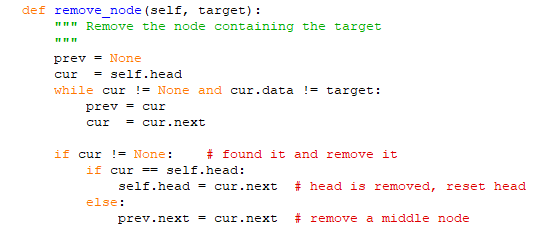 List search
def search( self, target ):
  cur_node = self.head
  while cur_node is not None and \ 
        cur_node.data != target :
    cur_node= cur_node.next
 
  return cur_node
What are the possible return values?
How to insert a node into a sorted list?
Insert a node to sorted list
45
How to insert a value 14 into this list?
tail
head
Be careful in the cases of first and last node.
Two steps:
Find where it should be inserted
Put the node in place
7
13
19
Find the correct place
Assume sorting the list in ascending order, how to find the proper place for a new node?
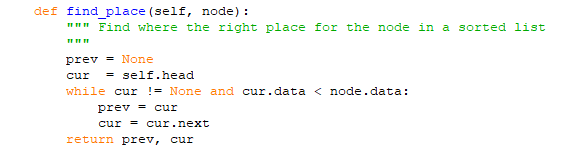 Insert the node
Need to consider three cases:
-- Insert in  before the head
-- Insert after the tail
-- Insert in the middle
Insert before the head
head
node1
node2
New node
7
10
5
Insert after the tail
tail
node1
node2
New node
7
10
15
Insert in the middle
tail
node1
node2
New node
7
10
9
Work as an activity, report it back to the class.